となみ SDGs フェス 2023
「教えてあなたの思い」
アンケート結果
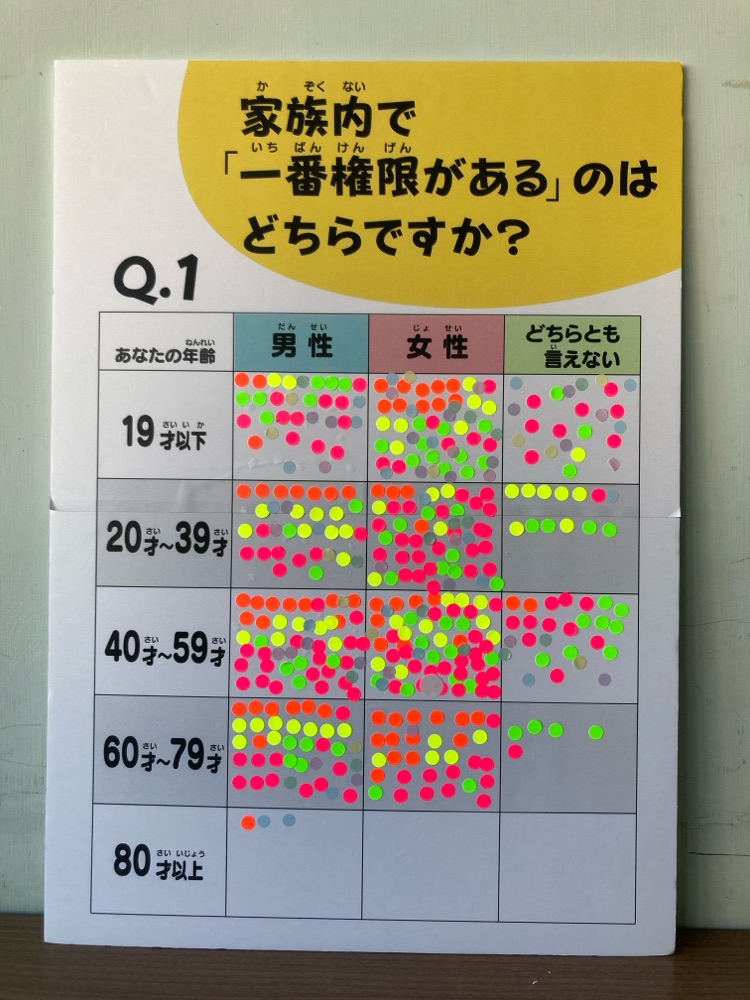 ６０才以上の方は「男性」と
回答した方が多いけれど、
年代が若くなるにつれて
「女性」と回答する傾向が大きくなっているね。
　最近は女性も自身の意見を言えるようになっているからかな。
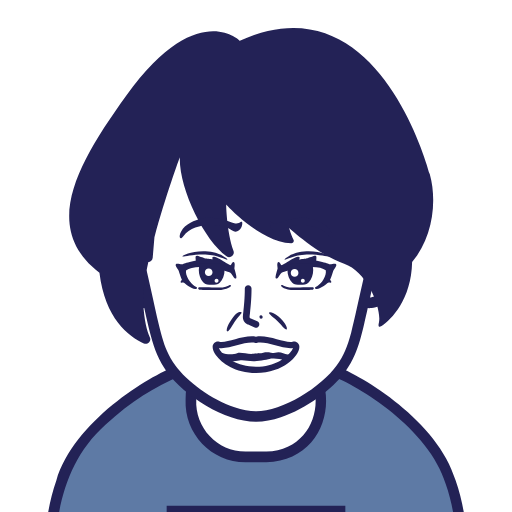 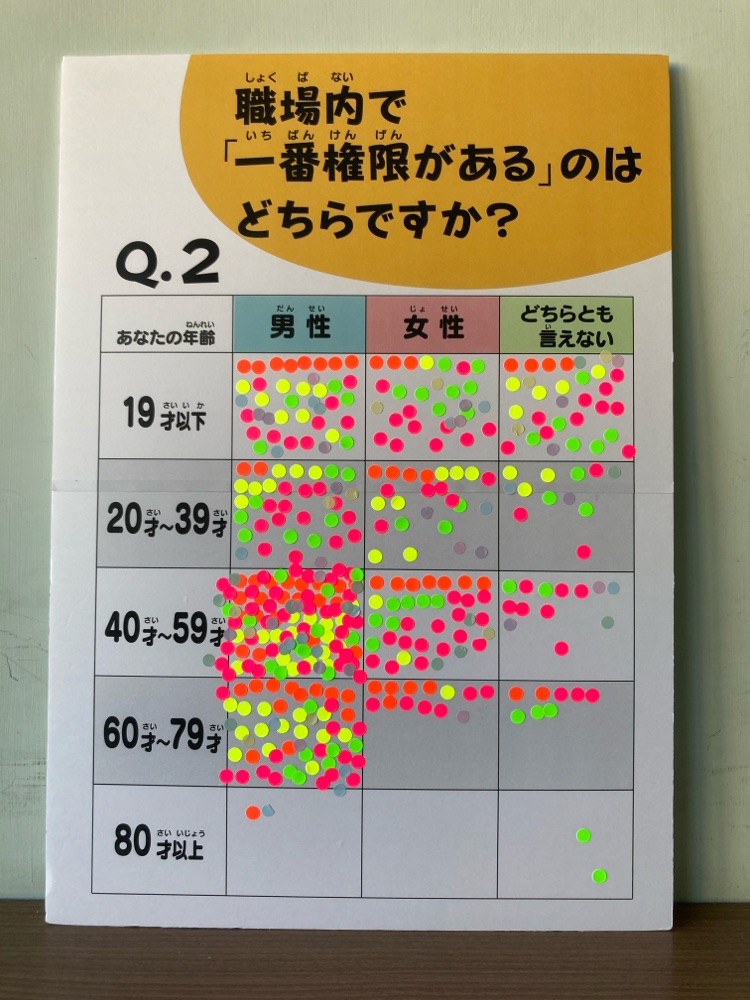 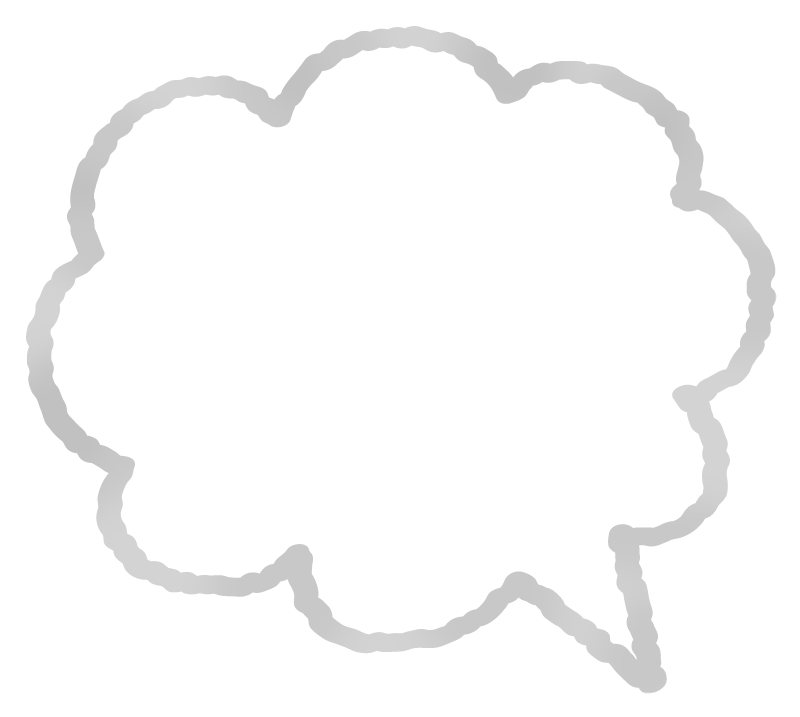 働き世代において、「男性」に権限があると回答した方が多く、４０歳以上ではその傾向が顕著だね。
　話を聞いてみると、看護師や保育士等、女性が多い職場では「女性」が権限を持っていると回答されていたよ。
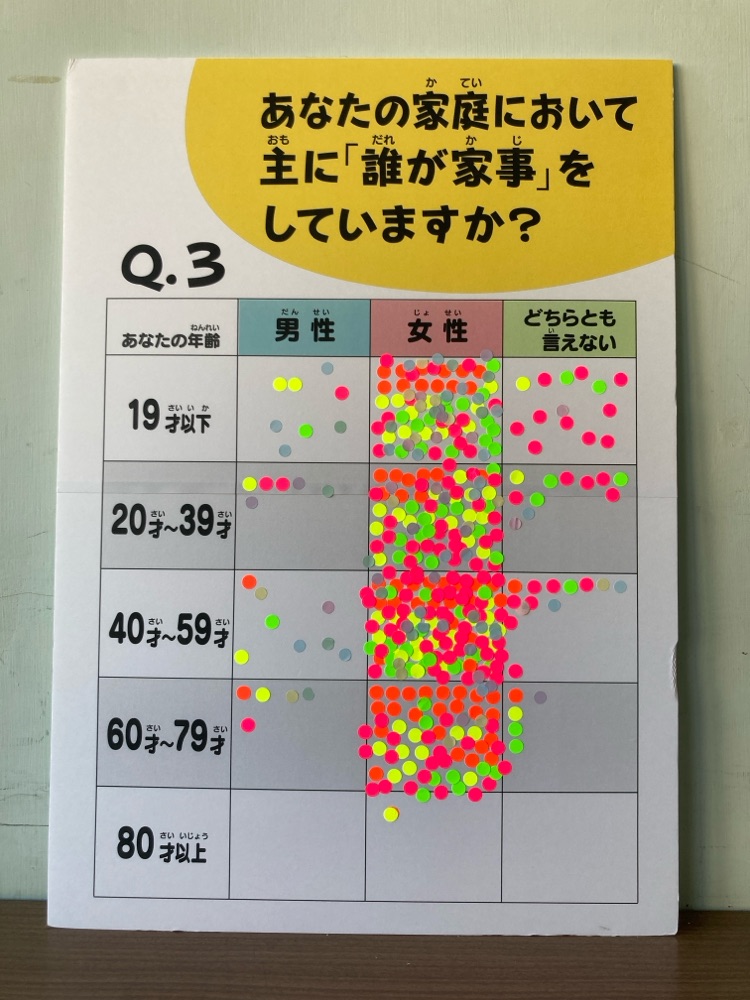 どの世代も家事は「女性」が担っているね。
　まだまだ、女性は家事をするものだという風潮が強いようだね。
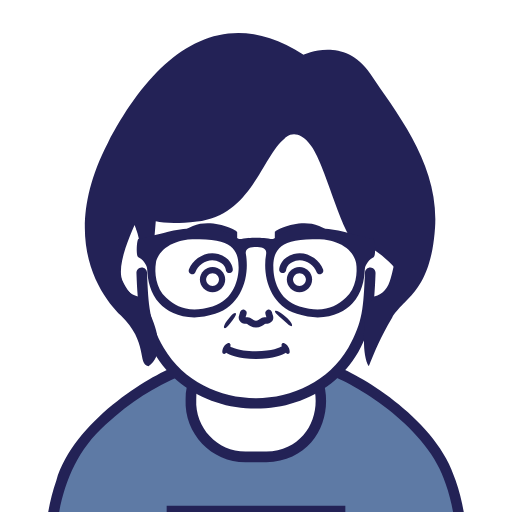 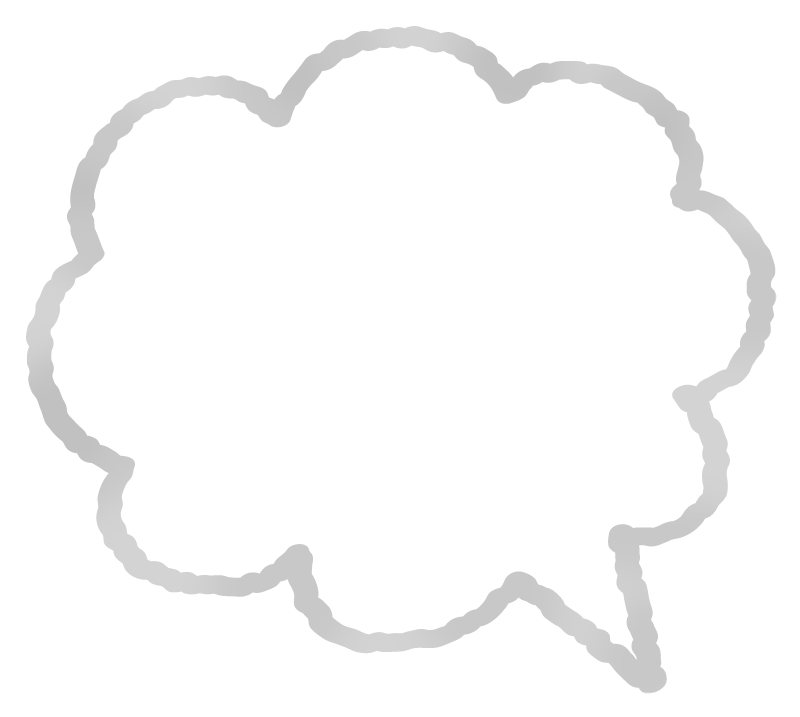 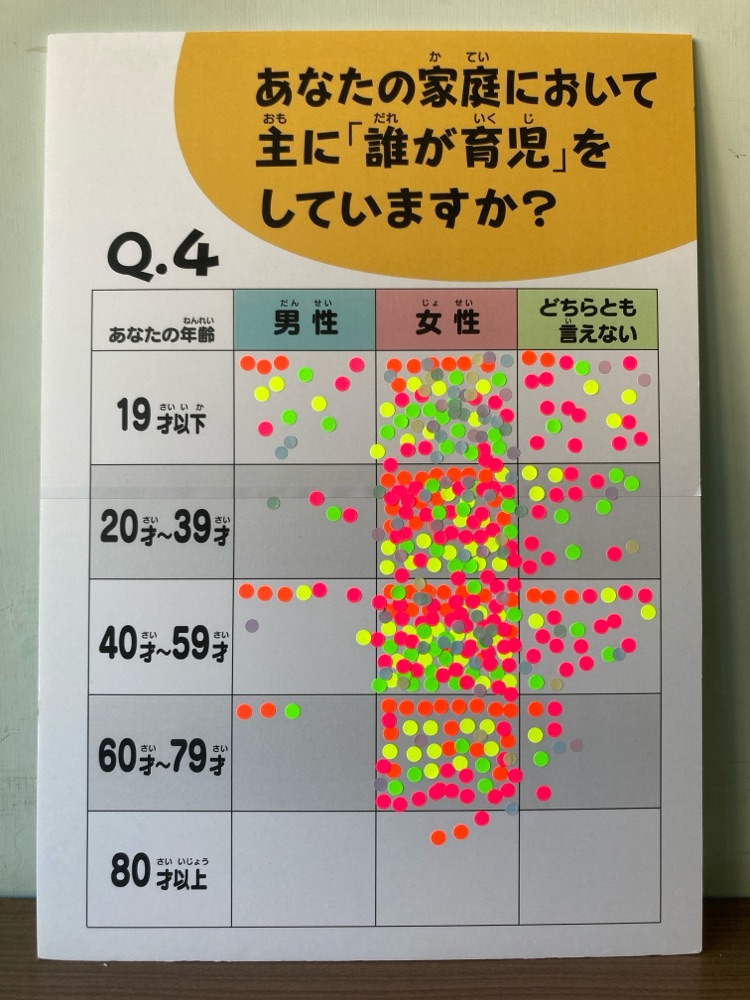 育児においても「女性」が担っているね。「男性」の育児休業制度がもっと普及して、この結果が変わればいいな。
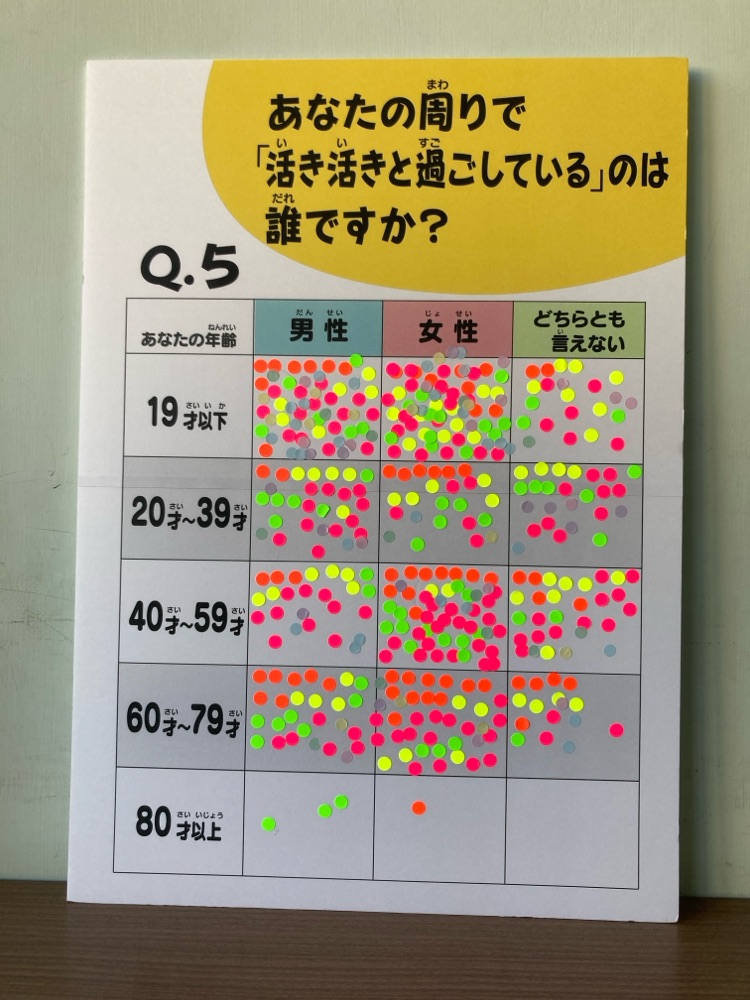 やや「女性」の方が活き活き過ごせていると実感する人が多いようだね。
　女性は家庭や職場等の忙しい環境の中でも、上手く楽しみを見つけ出すことができるのかな。
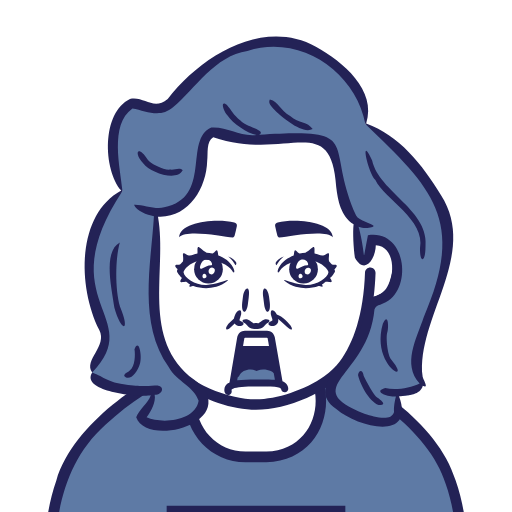 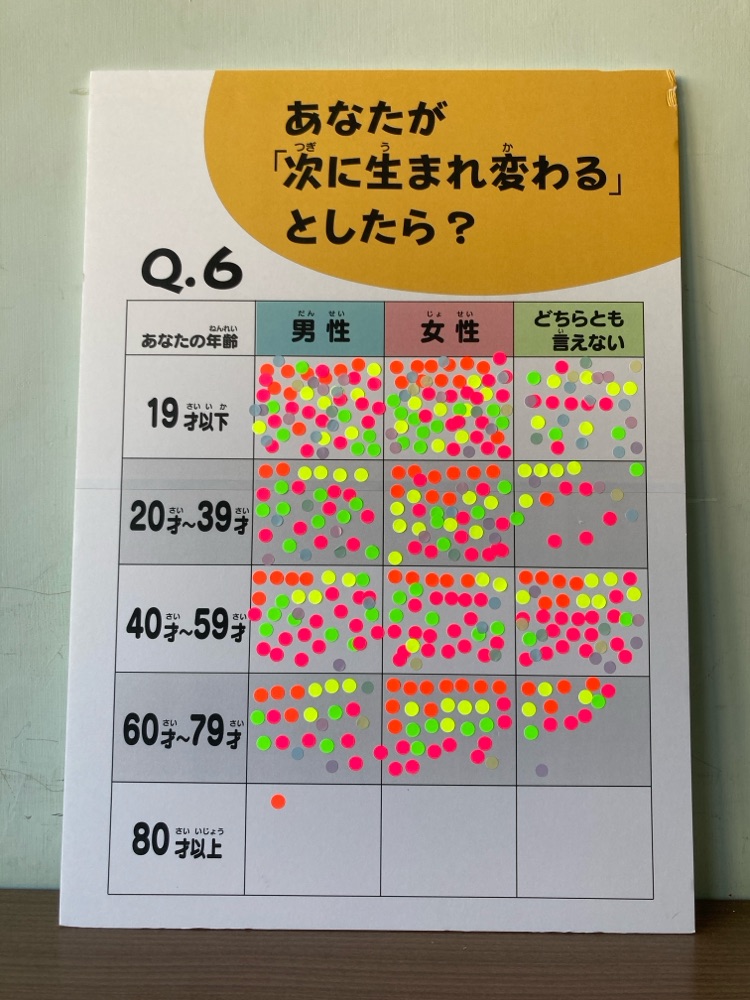 結果は、ほぼ同じくらいね。特別、男性に生まれ変わりたい！女性に生まれ変わりたい！というのはなさそうね。
　みんな、それなりに自分の立場に満足できているのかも。
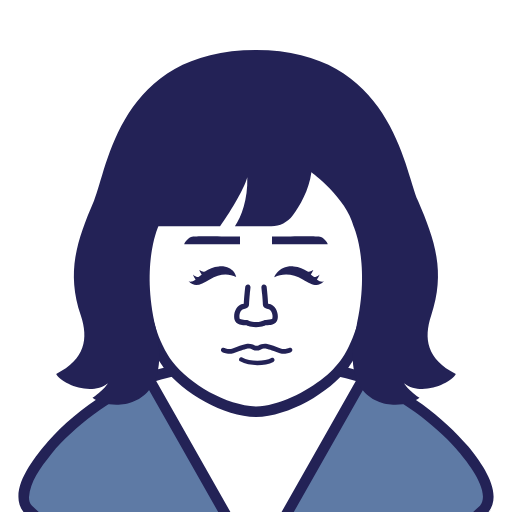 Ｑ１家庭内で「一番権限がある」のはどちらですか？
Ｑ２職場内で「一番権限がある」のはどちらですか？
Ｑ３あなたの家庭おいて主に「誰が家事」をしていますか？
Ｑ４あなたの家庭において主に「誰が育児」をしていますか？
Ｑ５あなたの周りで「活き活きと過ごしている」のは誰ですか？
Ｑ６あなたが「次に生まれ変わる」としたら？